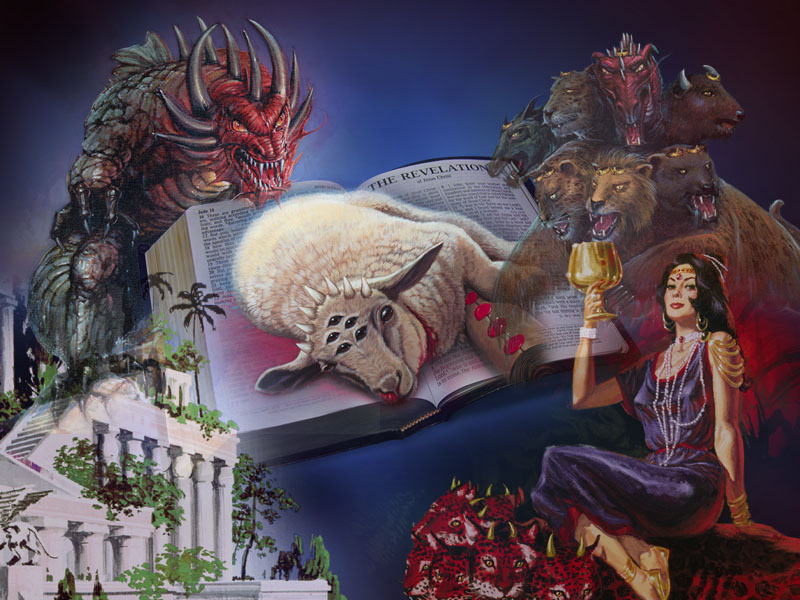 PROFECIAS PARA O TEMPO DO FIM
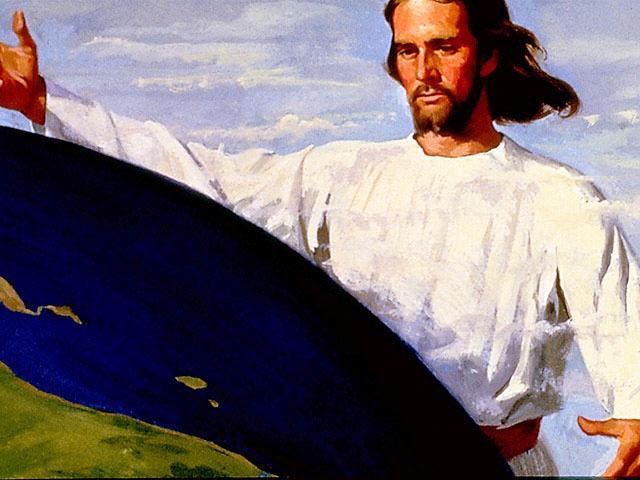 Alguém Se Preocupa Com Você Apocalipse 2 e 3
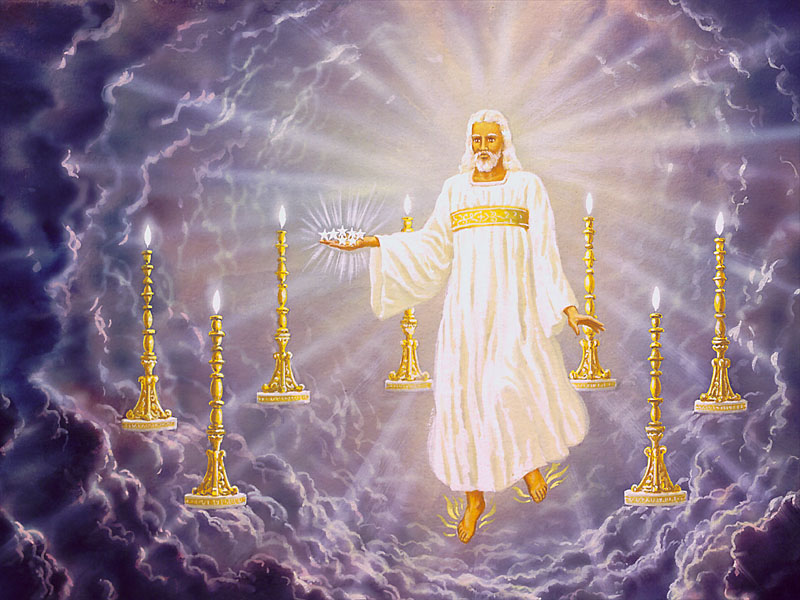 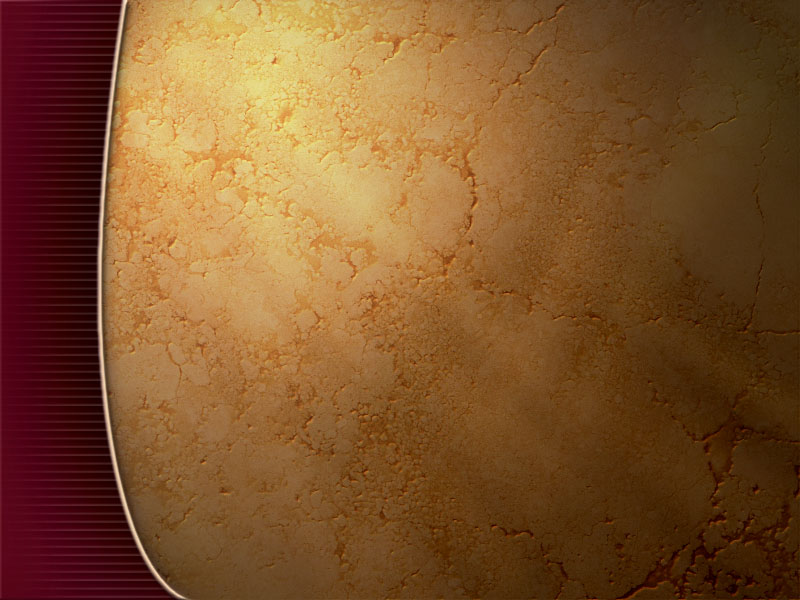 Cada mensagem possui três aplicações: -A primeira é empregada à efetiva igreja dos tempos em que a carta foi escrita. -A segunda é aplicada uma específica era da história da igreja. -A terceira é usada no sentido de como a experiência e a mensagem se aplicam à nossa vida hoje.
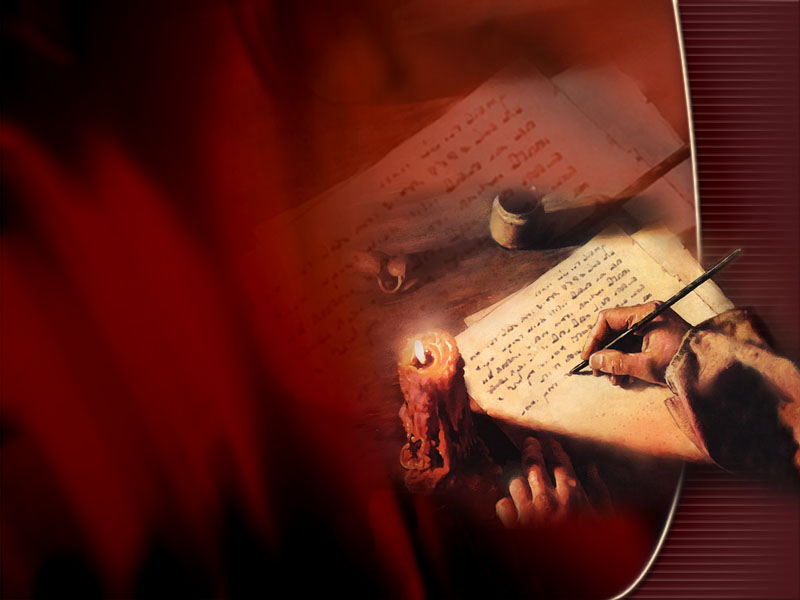 A IGREJA DE ÉFESO(A igreja apostólica, 31 a 100 d.C.)
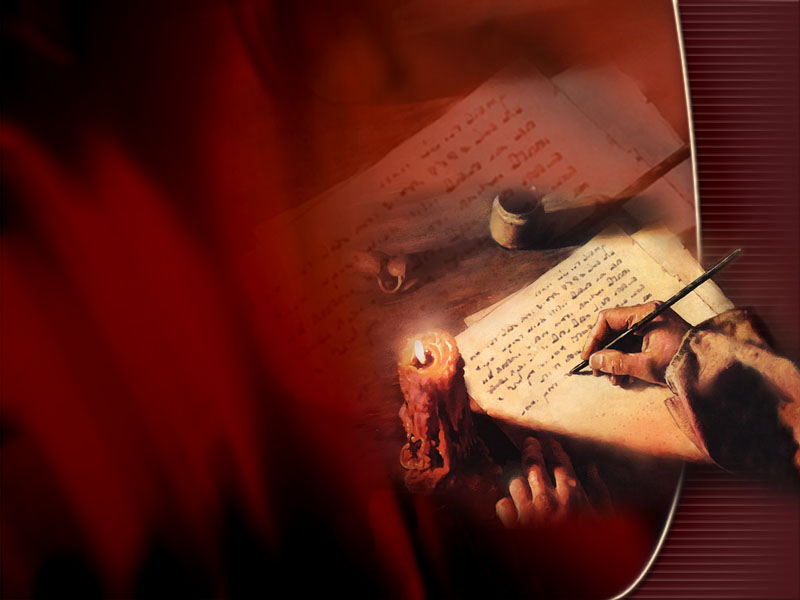 A IGREJA DE ESMIRNA(A igreja perseguida, 100-313 d.C.)
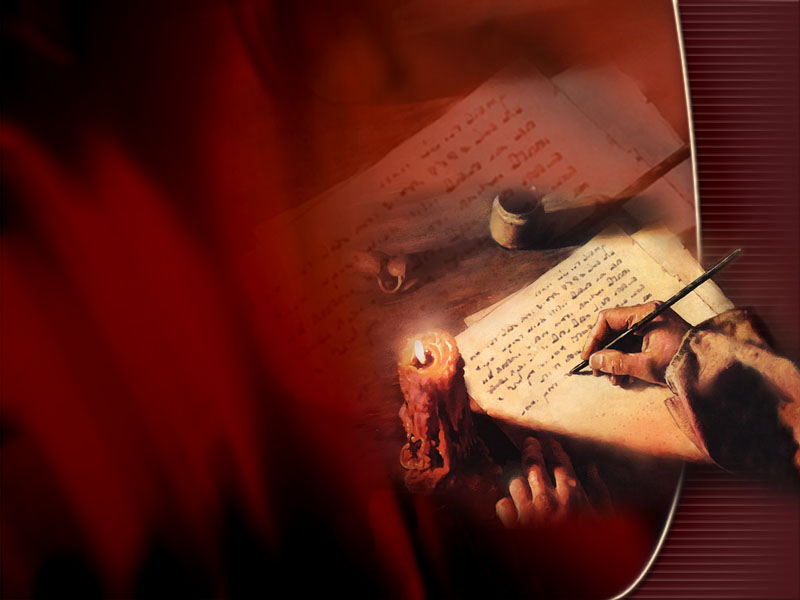 A IGREJA DE TIATIRA(A igreja do deserto, 538-1500 d.C.)
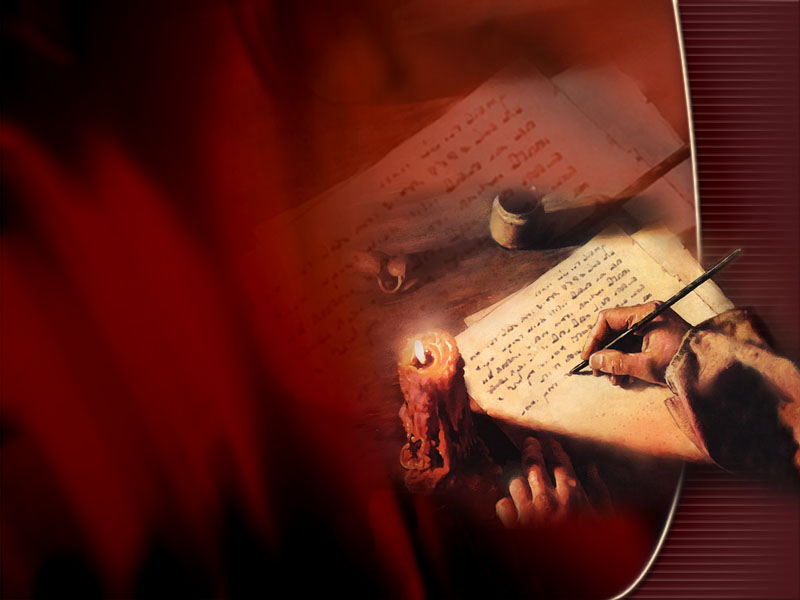 A IGREJA DE SARDES(A igreja da Reforma, 1500-1790 d.C.)
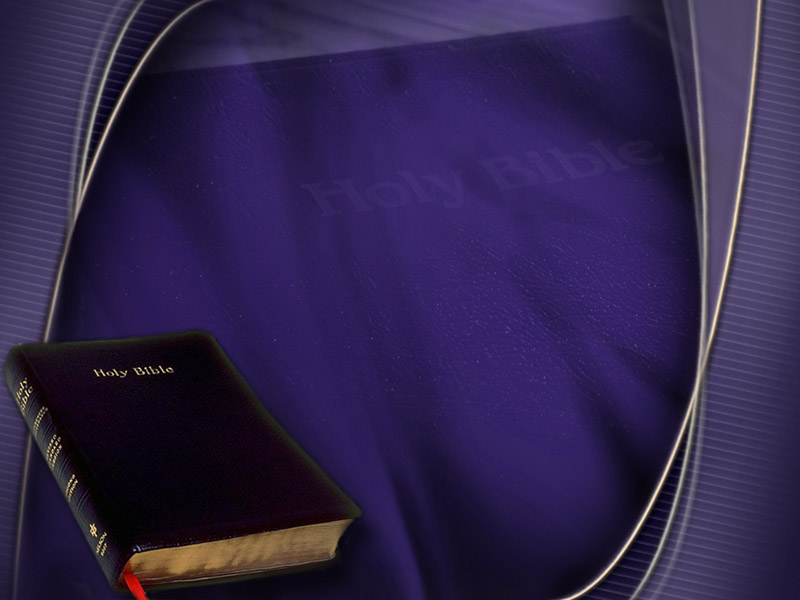 Leia Apocalipse 3:1-6
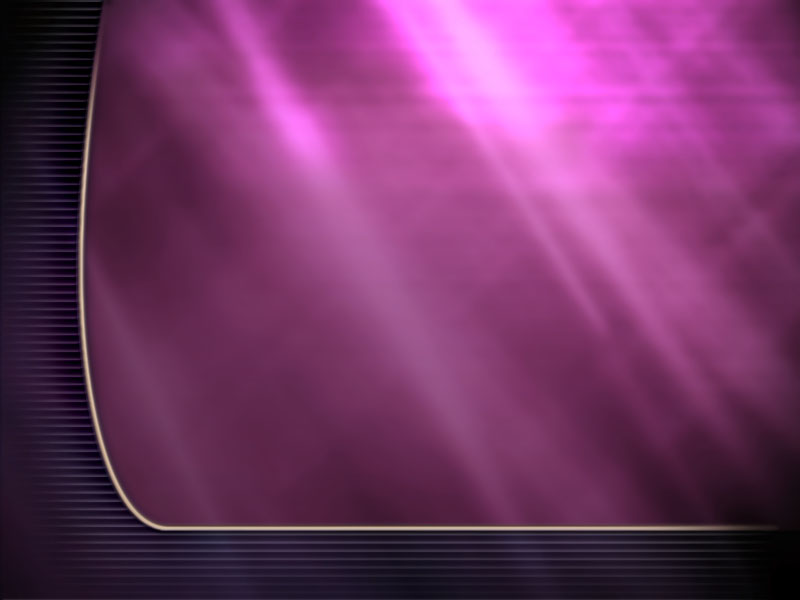 Sardes significa "a que permanece". Esse centro de manufatura têxtil e indústria joalheira estava localizado num platô a 300m acima do vale e parecia inconquistável...
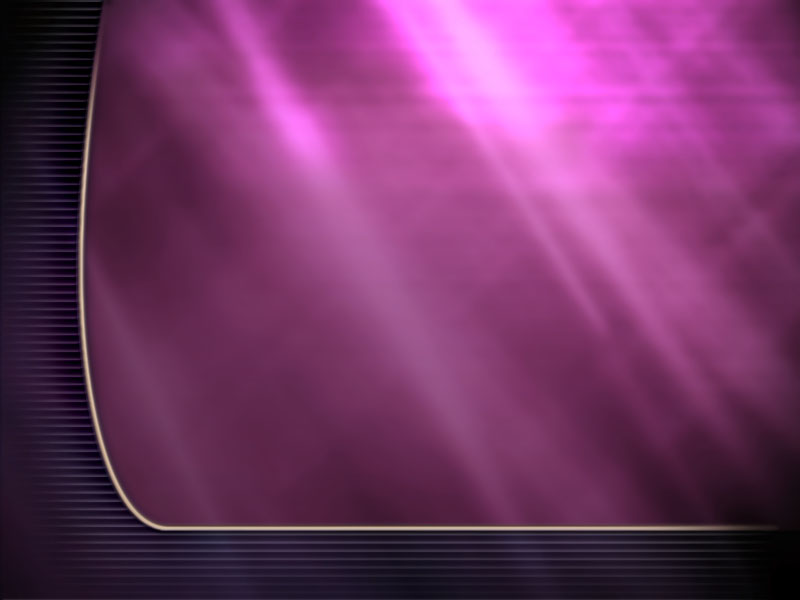 ...Mas Ciro, o grande, descobriu um caminho por dentro dela. Numa noite escura, em 547 a.C., ele mandou um guerreiro muito ágil escalar a escarpa debaixo de Sardes...
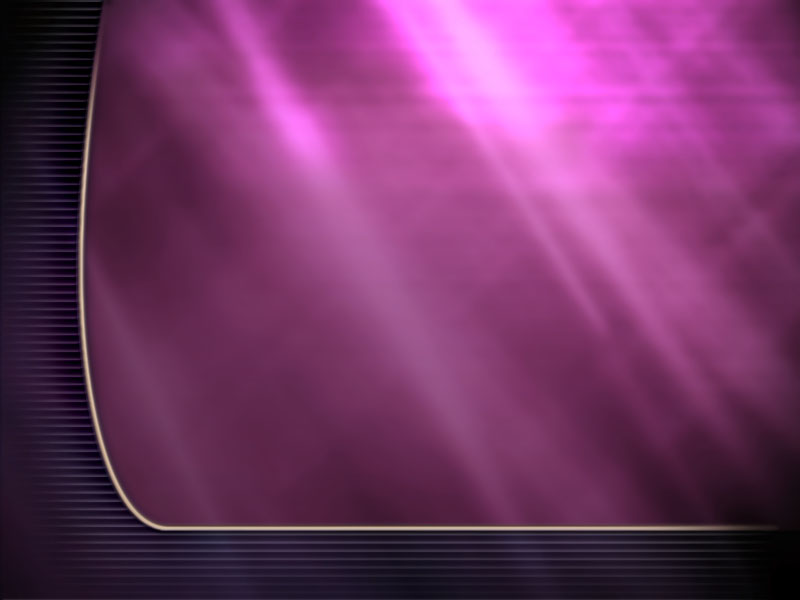 Enquanto a cidade dormia pacificamente, o soldado abriu os gigantescos portões pelo lado de dentro.  Quase 300 anos mais tarde, Antíoco a conquistou do mesmo modo, também enquanto todos dormiam.
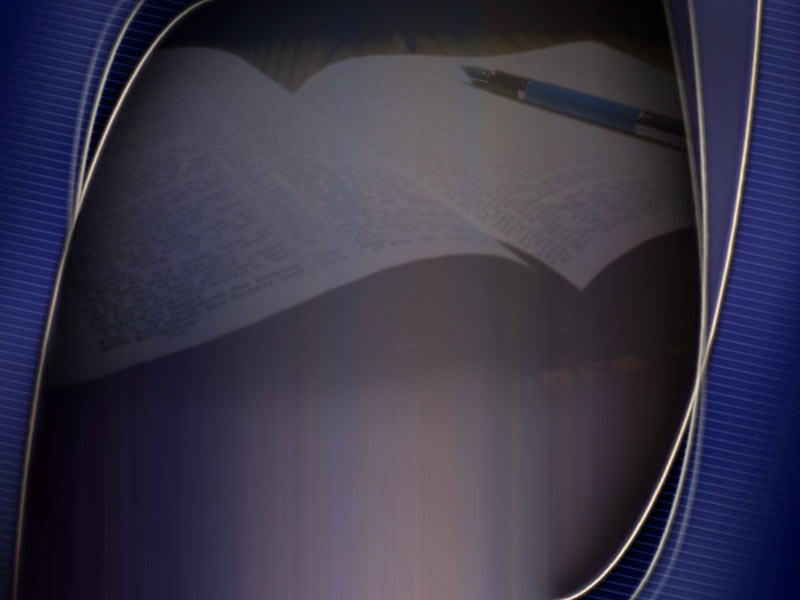 Jesus descreve os crentes em Sardes como tendo nome de quem vive, mas estando mortos – dormindo "no trabalho" de ser cristãos! O que você acha que significa estar dormindo como crente?
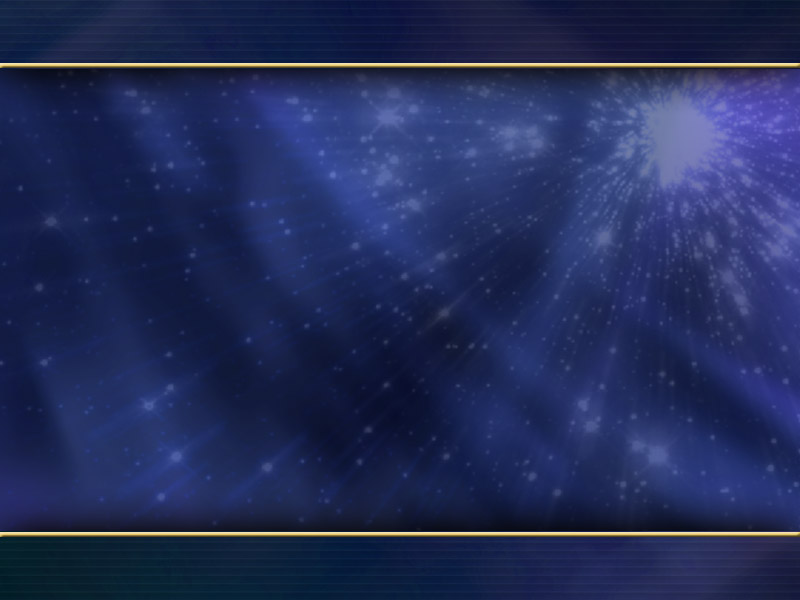 Você já "caiu no sono" quando deveria estar desperto? Como se sentiu sobre isso?
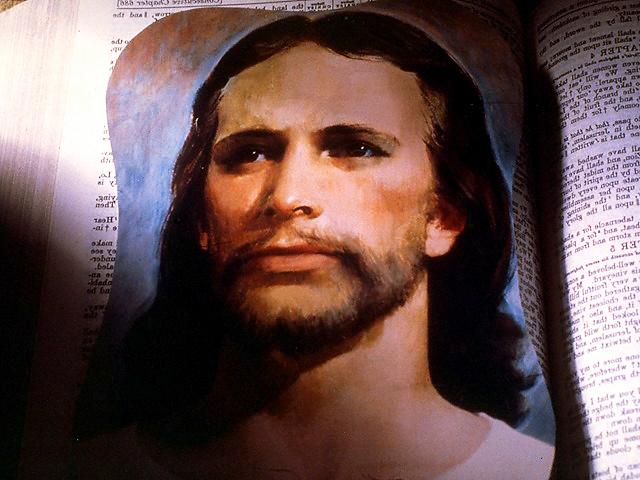 Que conselho Jesus deu a essa dormente congregação? (versos 2 e 3)
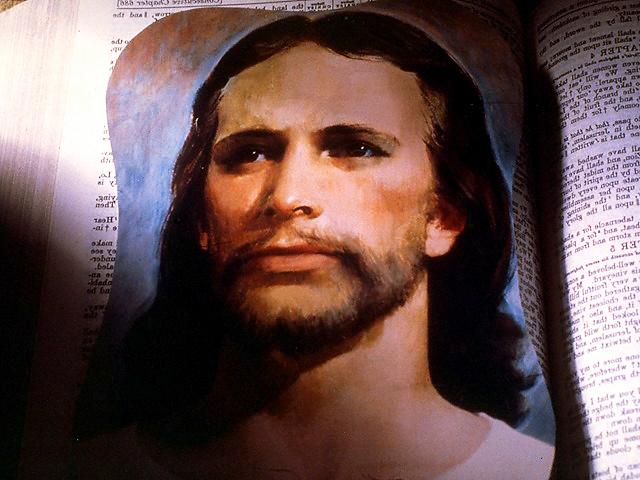 Que conselho Jesus deu a essa dormente congregação? (versos 2 e 3) Vigiar e arrepender-se.
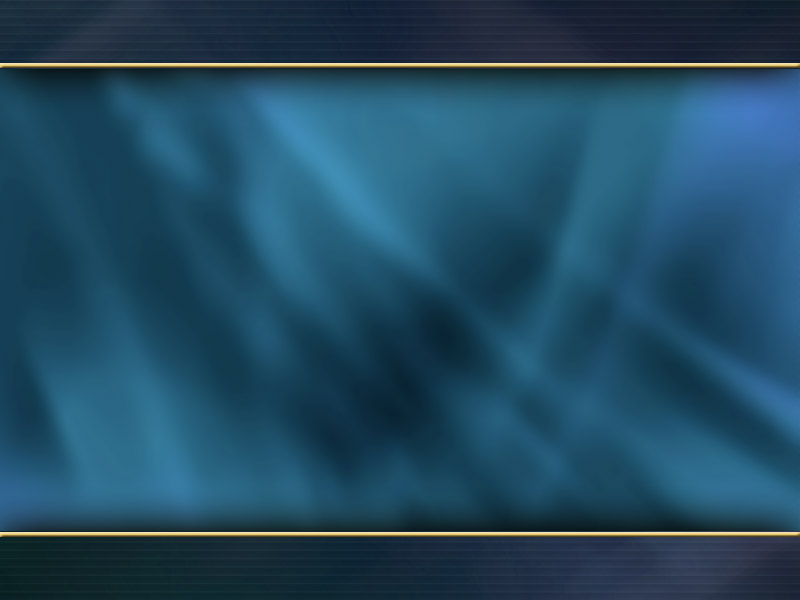 Crentes adormecidos são gente cheia de si. Sardes representa o período da Reforma. Infelizmente, os sucessores da Reforma dividiram-se em muitas facções oponentes...
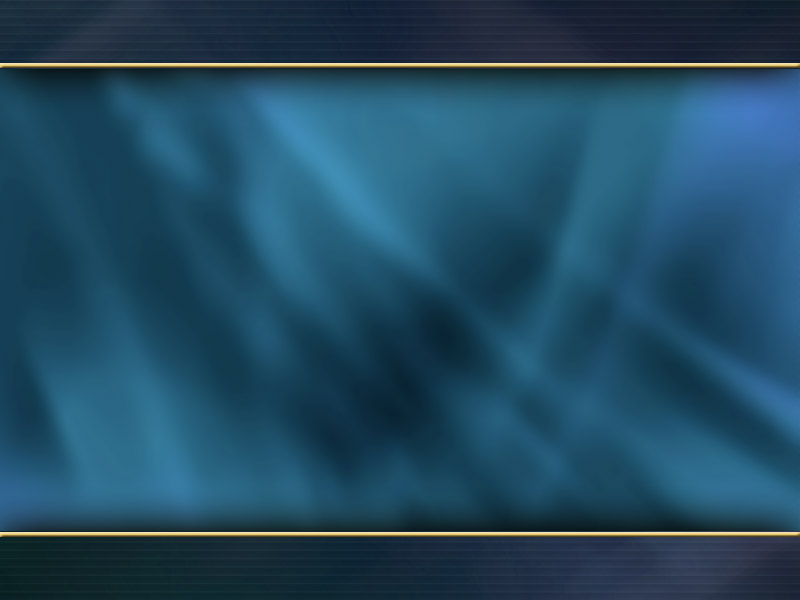 ...Os crentes vivenciavam a religião apenas como um consentimento formal com um credo que julgavam correto. Eles dormitavam sob a segurança de sua "doutrina correta".
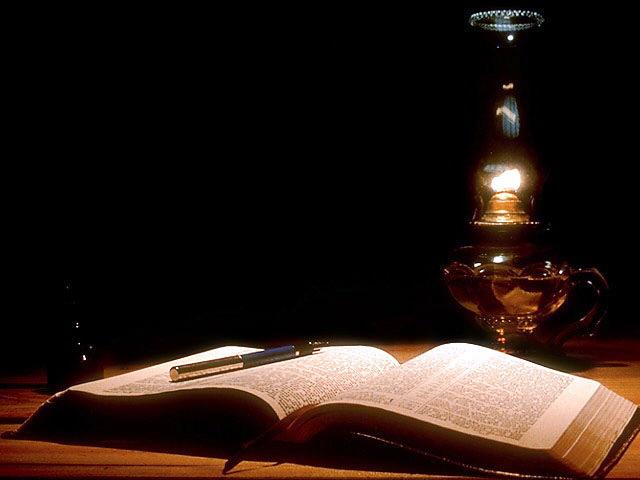 O que foram os membros de Sardes levados a lembrar? (verso 3)
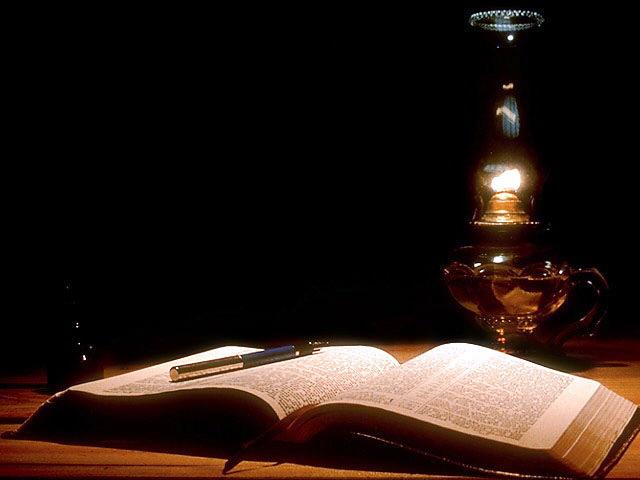 O que foram os membros de Sardes levados a lembrar? (verso 3)O que haviam recebido.
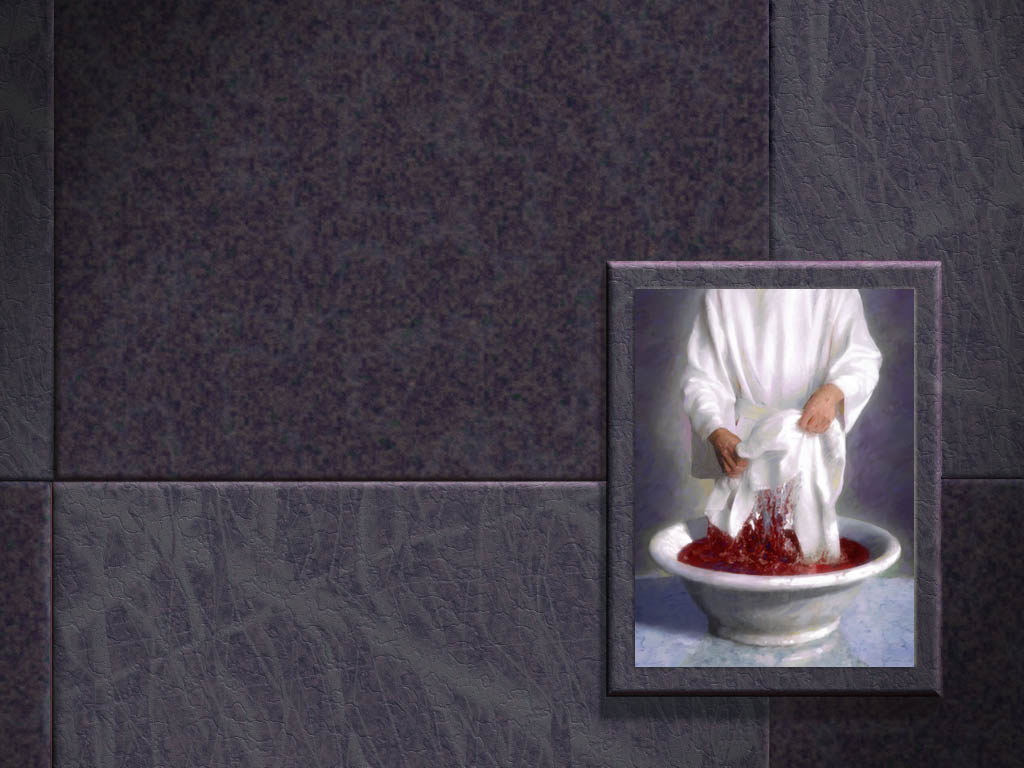 Na Bíblia, o branco simboliza pureza espiritual. A vida perfeita de Cristo é algumas vezes representada como uma vestimenta branca e imaculada...
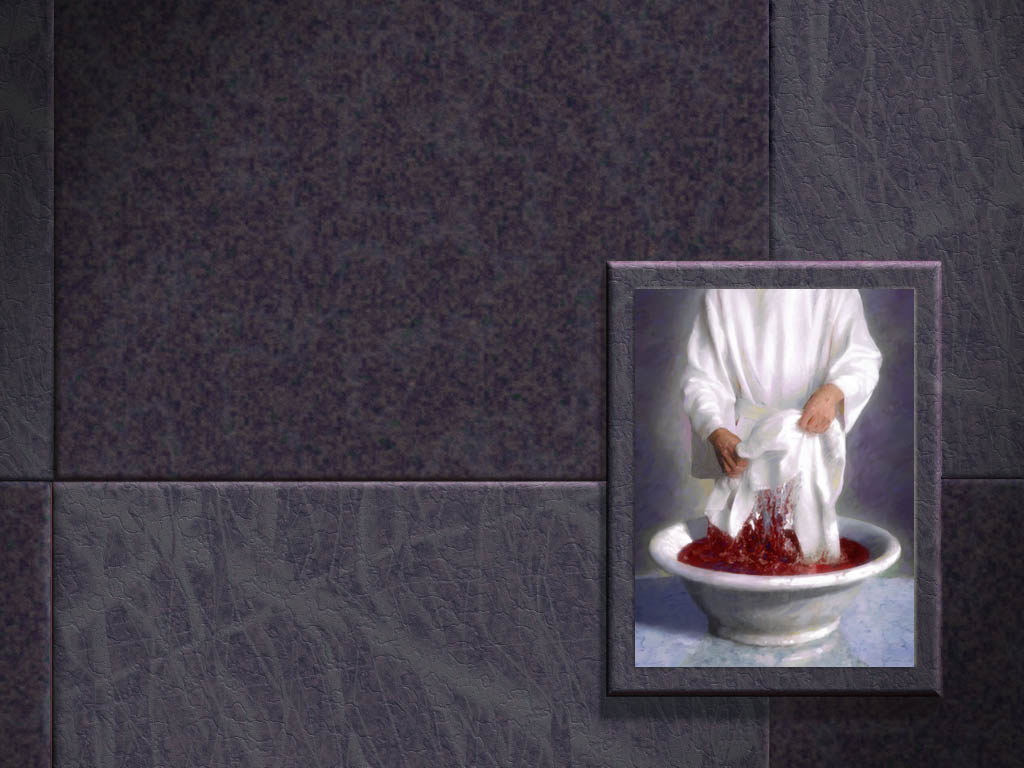 ...Deus promete dar esse traje a todos os que aceitam a Cristo como Salvador. Assim é que somos "vestidos de vestes brancas". Ele substitui nossa vida imperfeita por Sua vida perfeita.
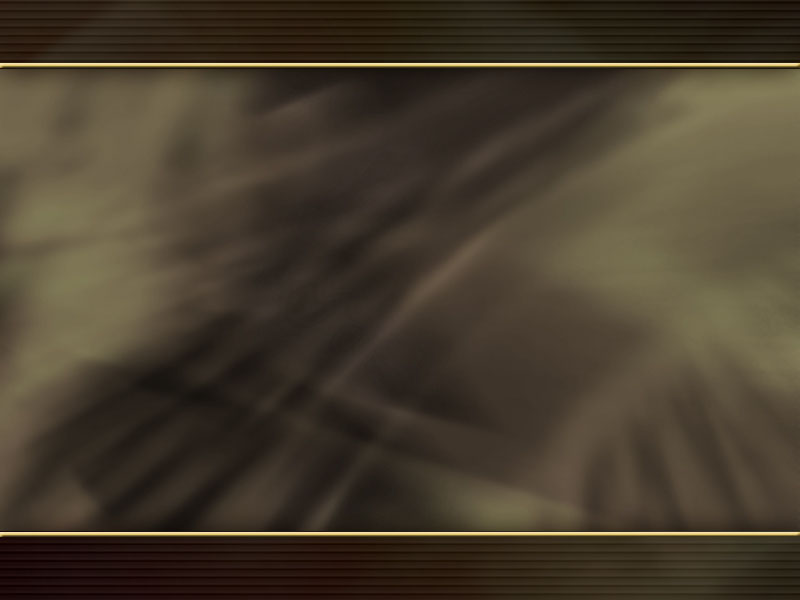 O que você acha que roupas manchadas (poluídas) representam? (verso 4)
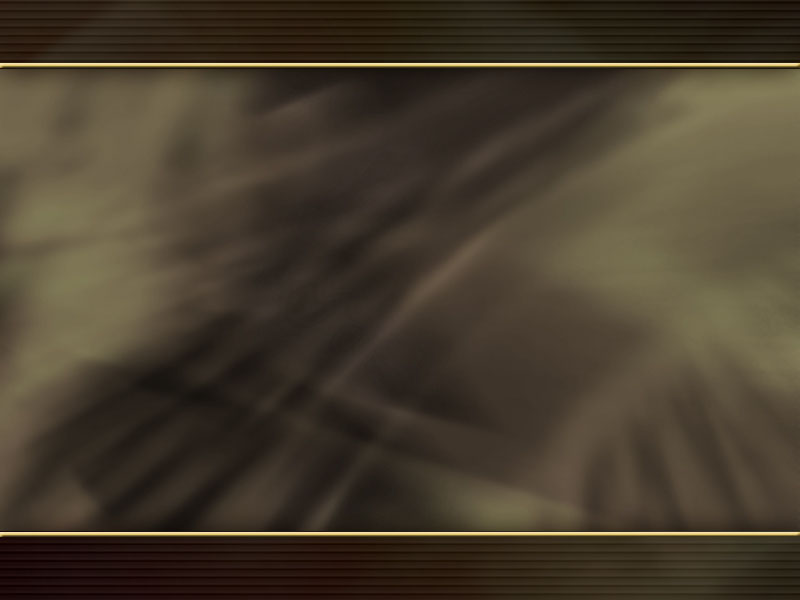 O que você acha que roupas manchadas (poluídas) representam? (verso 4)O Pecado
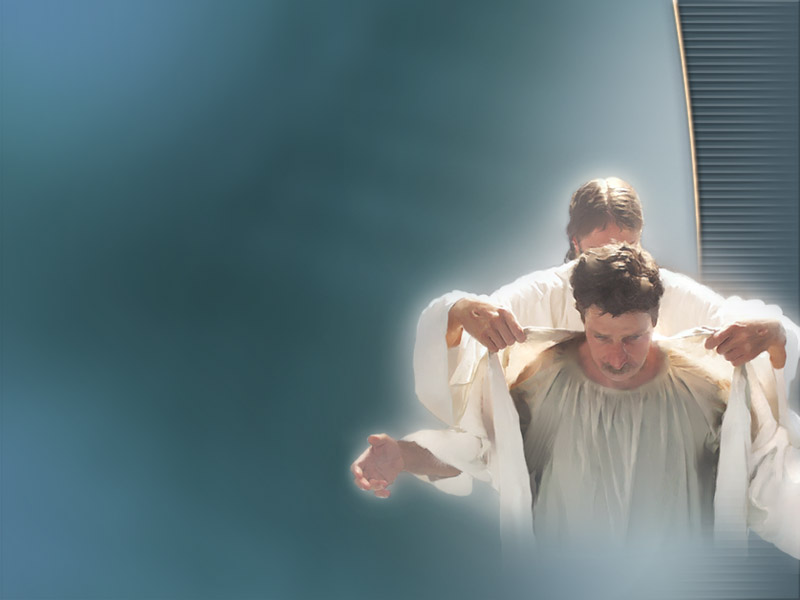 As vestes da justiça de Cristo podem cobrir nossos trapos imundos (Zacarias 3:1-5). Jesus provê o imaculado traje de Sua vida perfeita a todos os que O aceitarem.
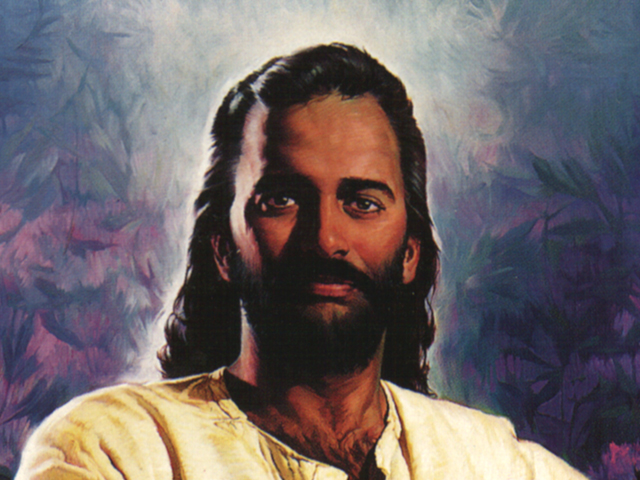 Você já aceitou a Jesus?
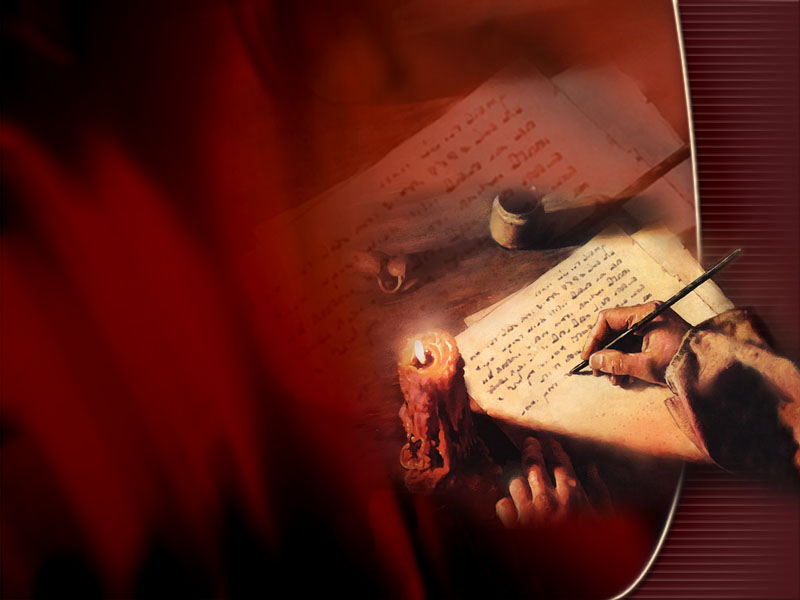 A IGREJA DE FILADÉLFIA(A igreja missionária, 1790-1840 d.C.)
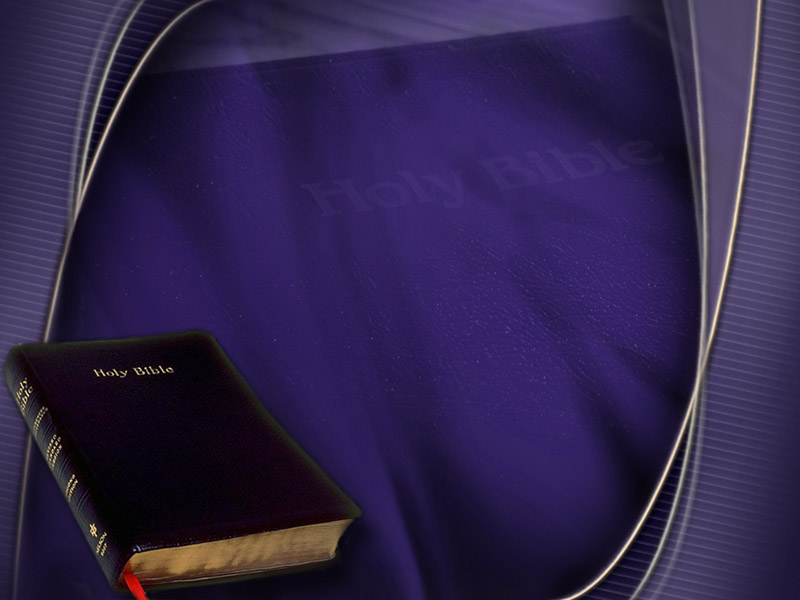 Leia Apocalipse 3:7-13
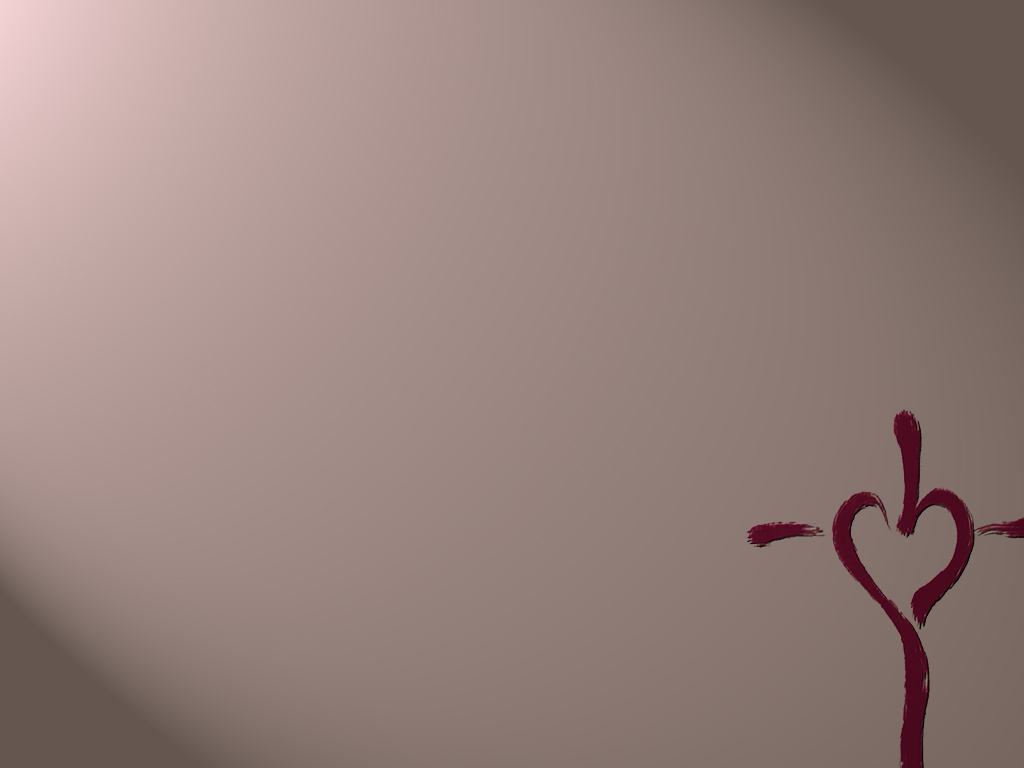 Filadélfia, que significa "amor fraternal", foi construída sobre uma colina sobranceira a dois vales. Ela recebeu esse nome do rei Átalo II Filadelfo, em honra à lealdade de seu irmão mais velho que o precedera no trono. Hoje se encontra em seu lugar a próspera cidade de Alasehir.
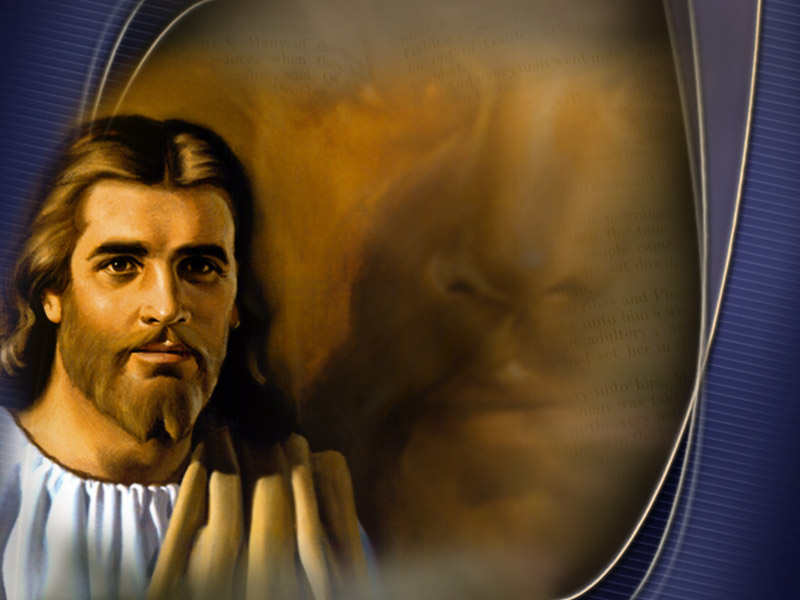 Essa igreja deve ter sido notável, pois recebeu só elogios da parte de Cristo e nenhuma repreensão.
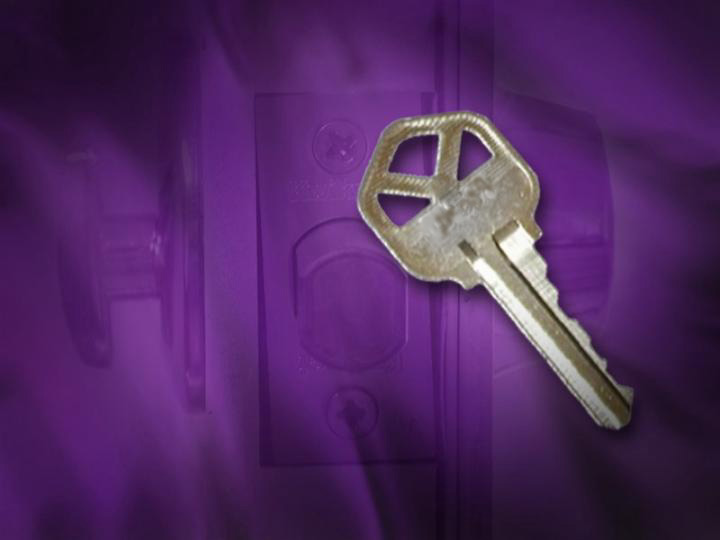 Que tipo de chave Jesus tem na mão enquanto fala a essa igreja? (verso 7)
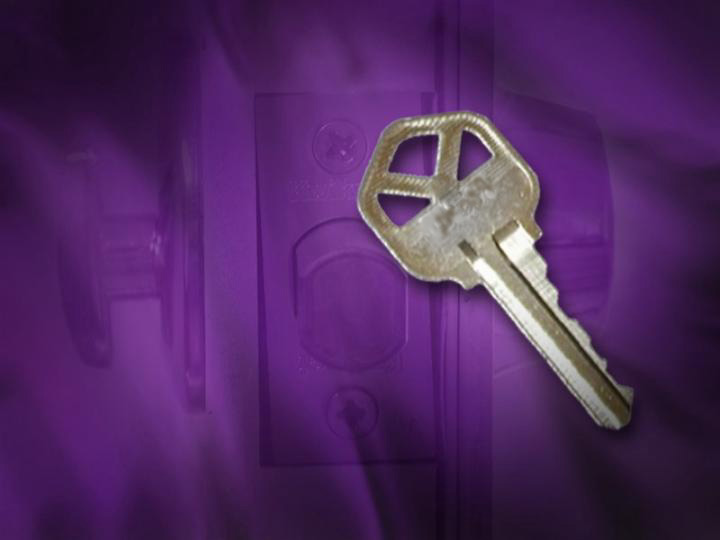 Que tipo de chave Jesus tem na mão enquanto fala a essa igreja? (verso 7)“A chave de Davi, que abre e ninguém fechará, e que fecha, e ninguém abrirá.”
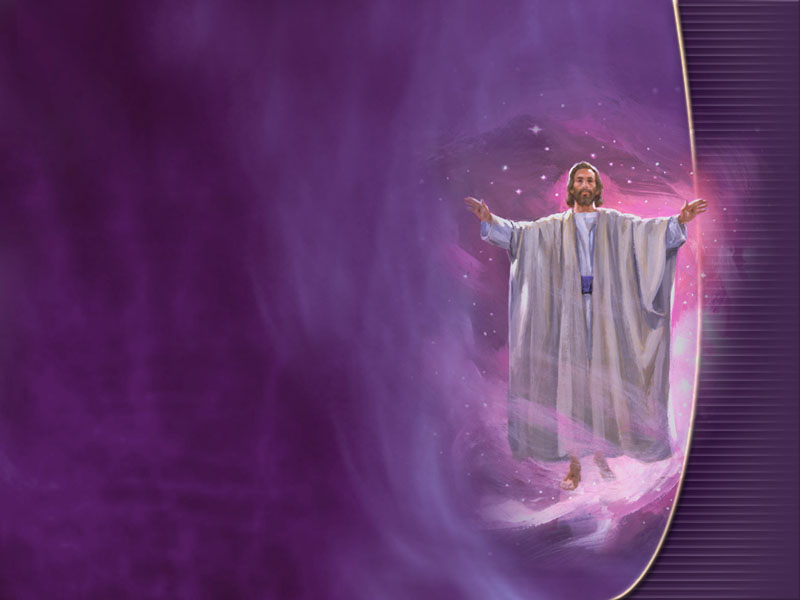 Que palavras são usadas para descrever Cristo? (verso7)
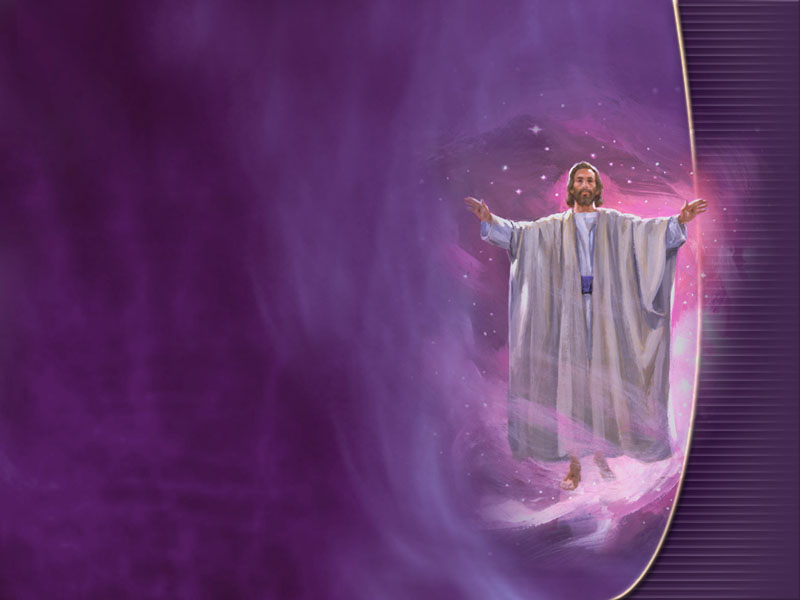 Que palavras são usadas para descrever Cristo? (verso7)O Santo e Verdadeiro.
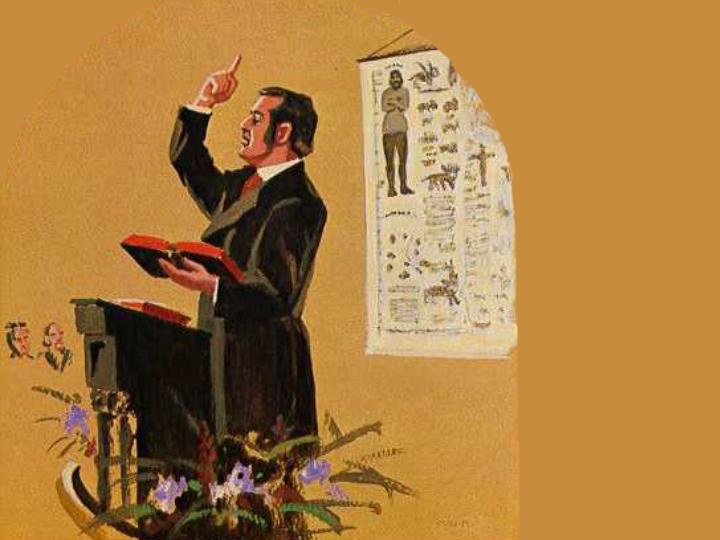 Filadélfia representa um período de tempo ocorrente no século dezenove, quando grandes movimentos evangélicos e pró-advento revitalizaram a igreja.
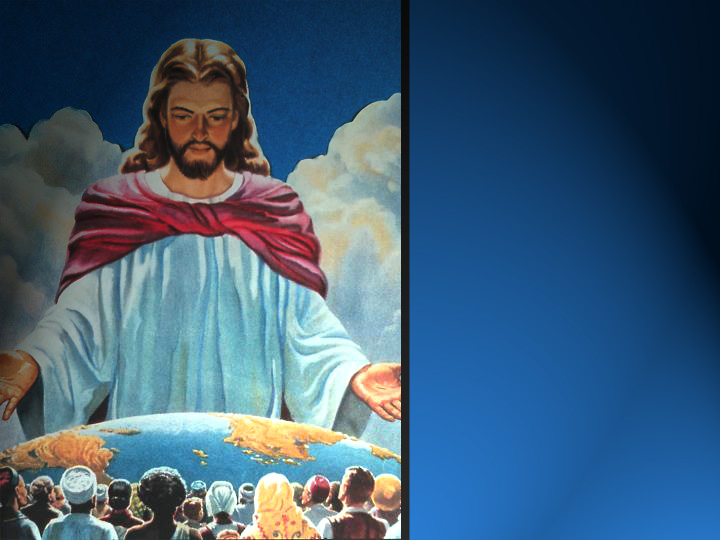 O reavivamento impeliu a igreja como nunca dantes. Ela foi capaz de apresentar Jesus a 10.000.000 de pessoas – a oportunidade era "uma porta aberta que ninguém pode fechar".
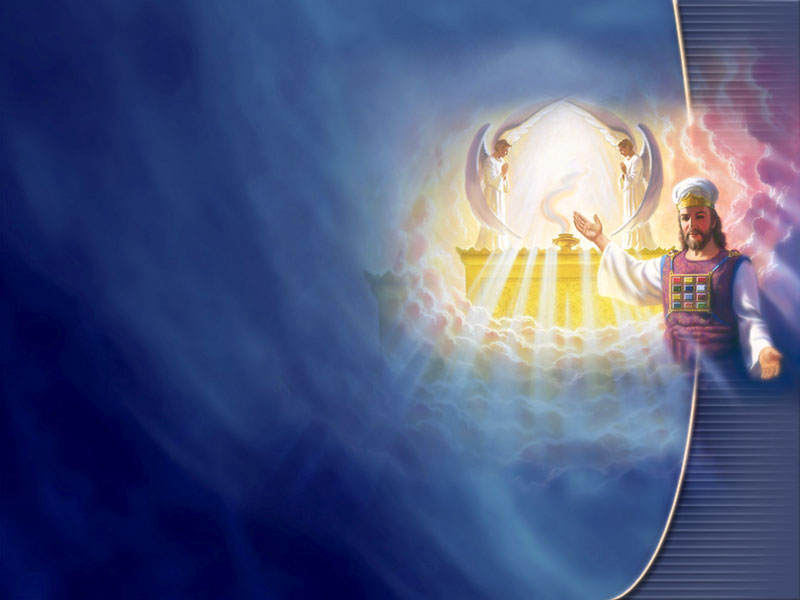 A "porta aberta e fechada" simboliza o início do juízo investigativo e do ministério de Cristo no Lugar Santíssimo do santuário celestial.
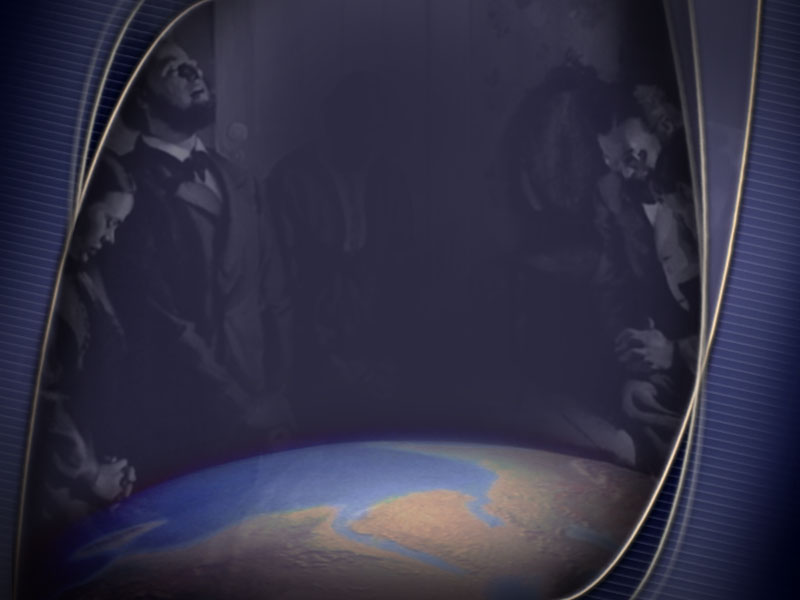 Os grandes movimentos evangélicos revigoraram e impeliram a igreja do século dezenove.
Mesmo com essa "pouca força", que duas coisas a igreja de Filadélfia fez? (verso 8)
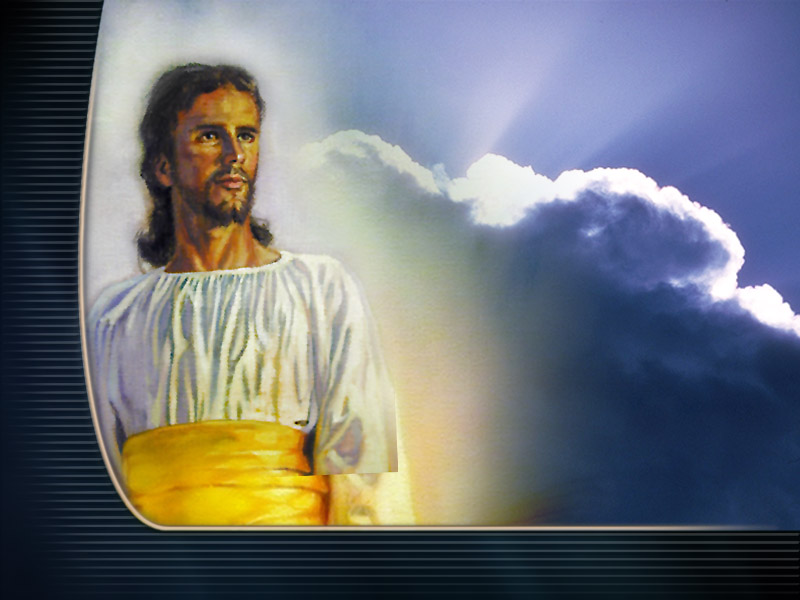 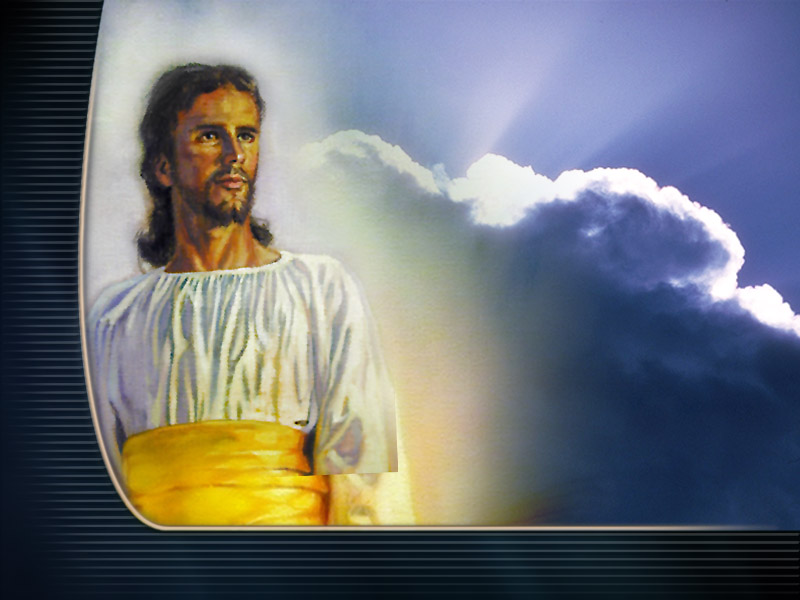 Mesmo com essa "pouca força", que duas coisas a igreja de Filadélfia fez? (verso 8)Guardou a Palavra de Deus e não negou o Seu nome.
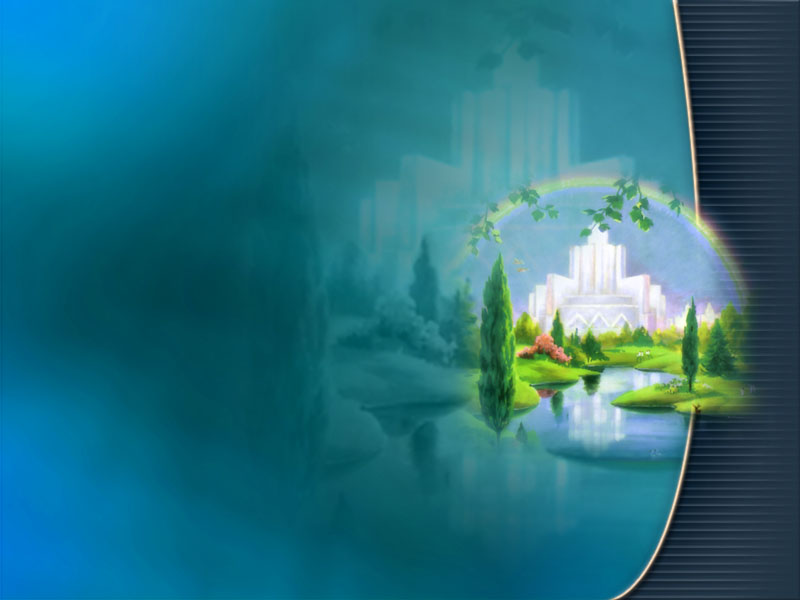 Qual foi a promessa de Deus para essa igreja? (verso 12)
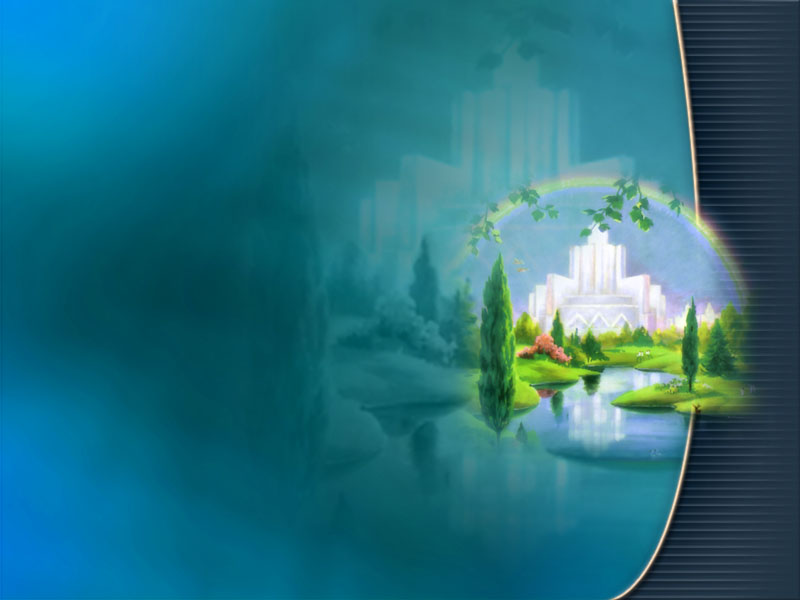 Qual foi a promessa de Deus para essa igreja? (verso 12)O vencedor seria coluna no santuário de Deus.
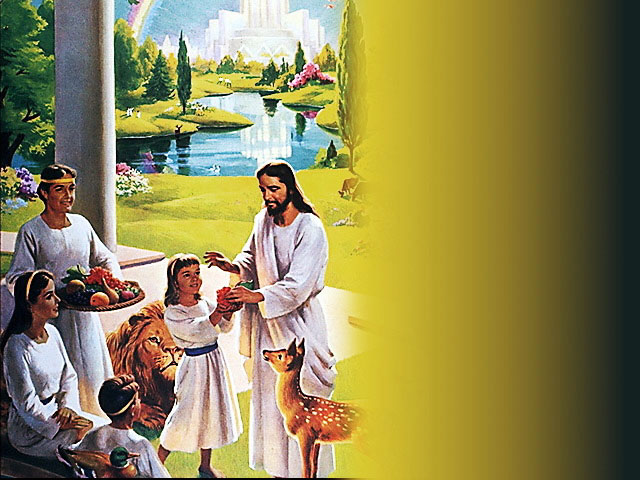 Às vezes pode ser que você se sinta contrariado por amigos e familiares porque é um cristão. Se assim é, apegue-se à promessa divina de que Deus lhe dará um novo nome e um lugar especial com Ele no Céu!
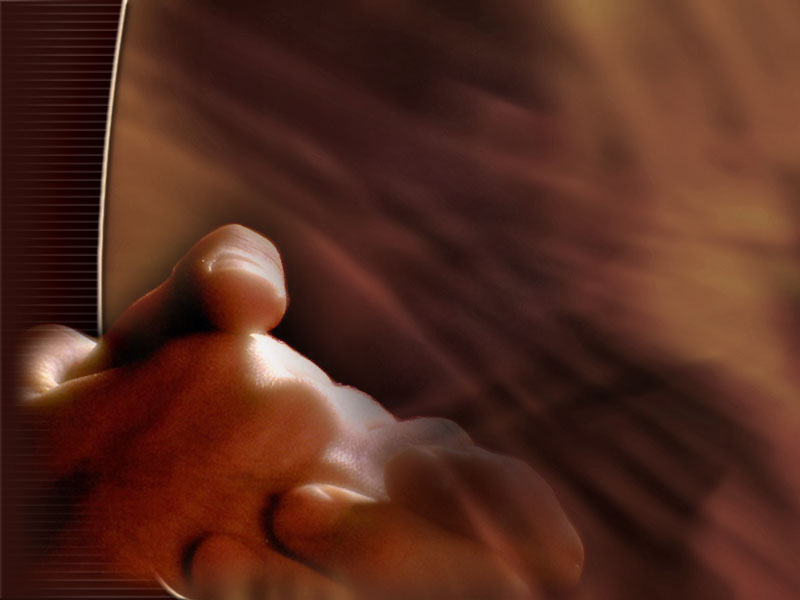 O que gostaria de pedir que Deus fizesse por você em sua vida cristã?
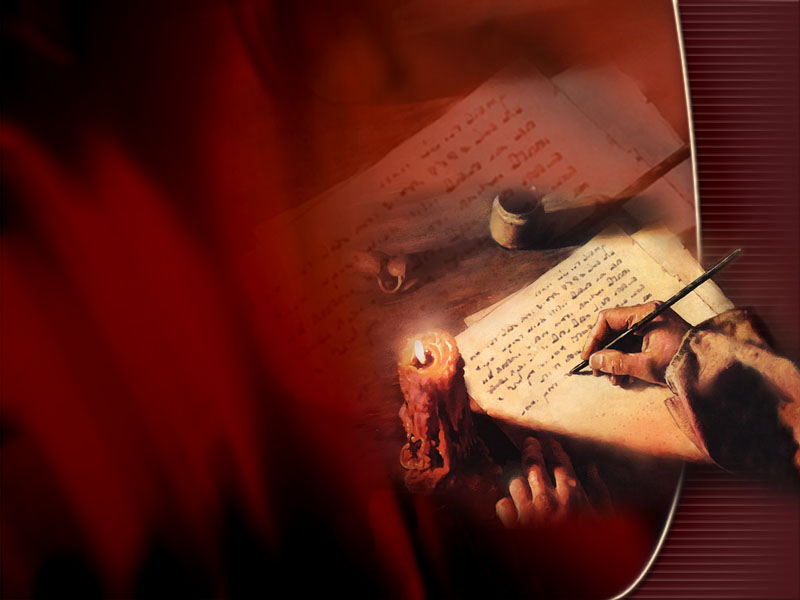 A IGREJA DE LAODICÉIA(A igreja morna do tempo do fim, 1840 – Segunda vinda de Cristo)
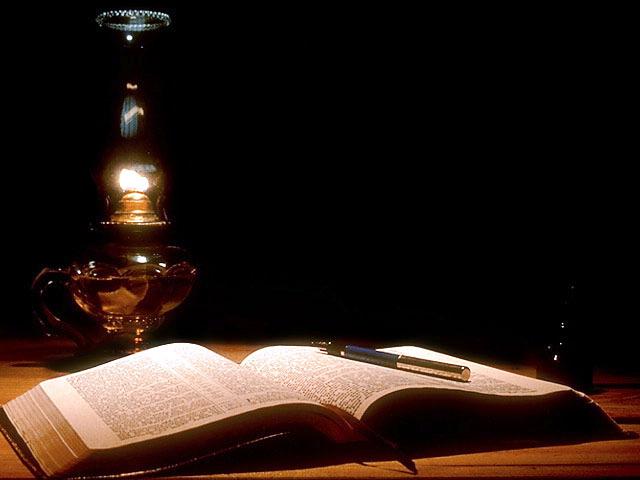 Leia Apocalipse 3:14-22
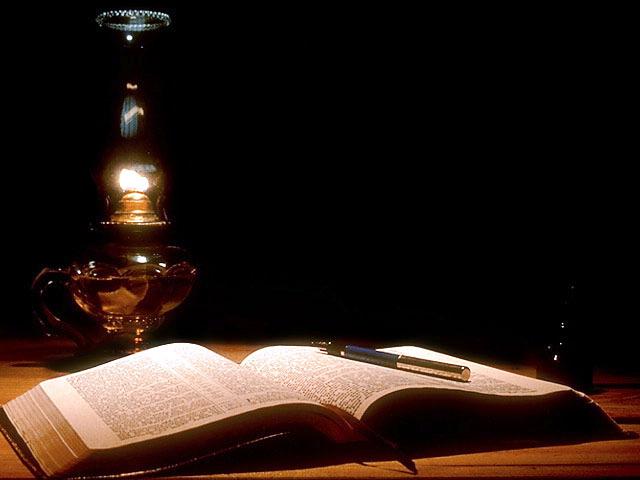 A mensagem a Laodicéia contém apenas advertências. Essa igreja representa o período de tempo no qual estamos vivendo. Ela é representada como uma igreja transigente, nem quente nem fria.
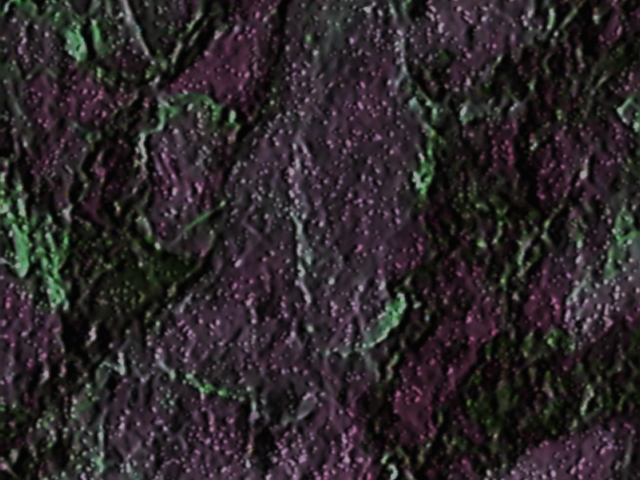 Por que Deus prefere que uma igreja seja fria em vez de morna? (versos 15 e 16)
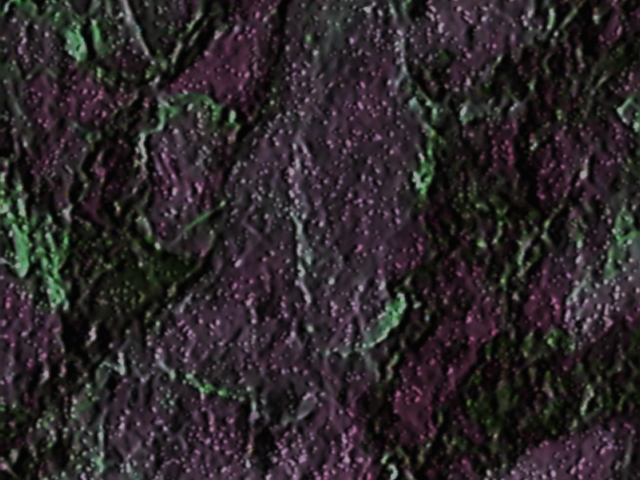 Por que Deus prefere que uma igreja seja fria em vez de morna? (versos 15 e 16) A mornidão causa enjôo.
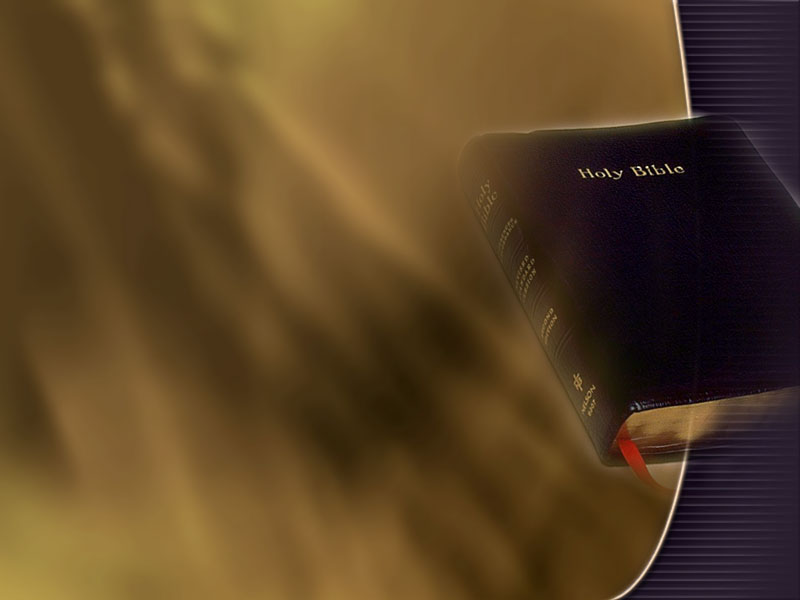 Como essa igreja se sente a seu próprio respeito?  (verso 17)
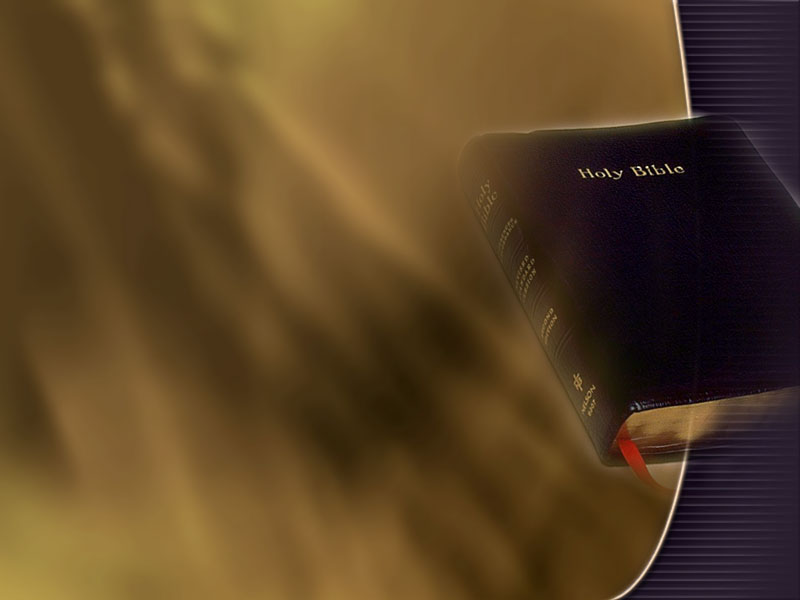 Como essa igreja se sente a seu próprio respeito?  (verso 17)Pensa que é rica e que não precisa de coisa alguma.
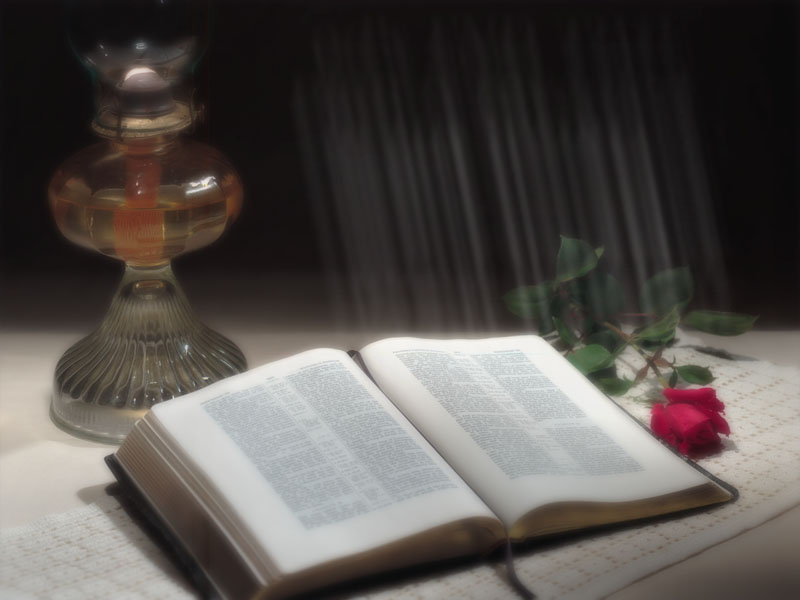 Que prescrição Deus faz a essa igreja para corrigir seus problemas?  (verso 18)
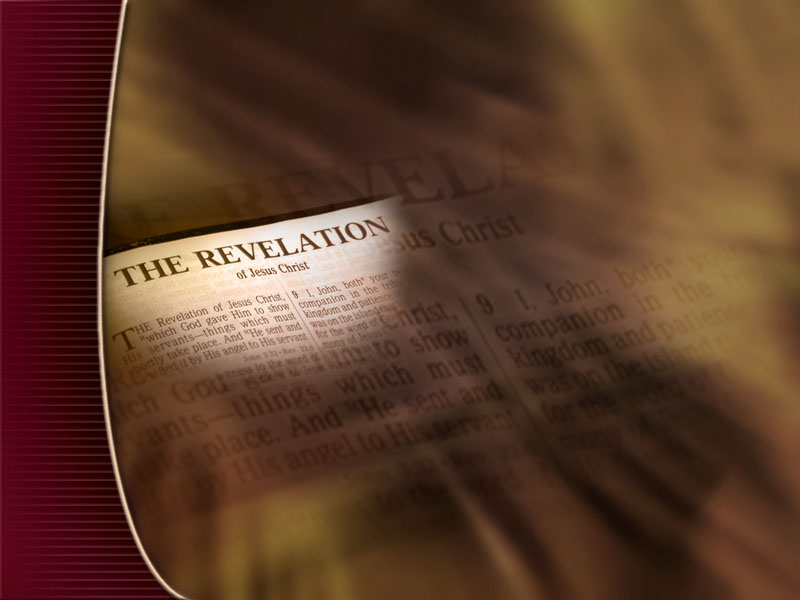 “Aconselho-te que de mim compres ouro refinado com fogo para te enriqueceres, vestiduras brancas para te vestires, a fim de que não seja manifesta a vergonha da tua nudez, e colírio para ungires os olhos, a fim de que vejas.”
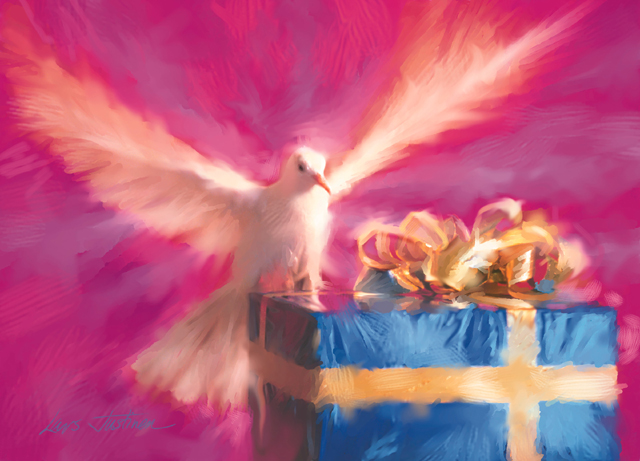 O que é que torna um crente rico? (Efésios 2:7-9)
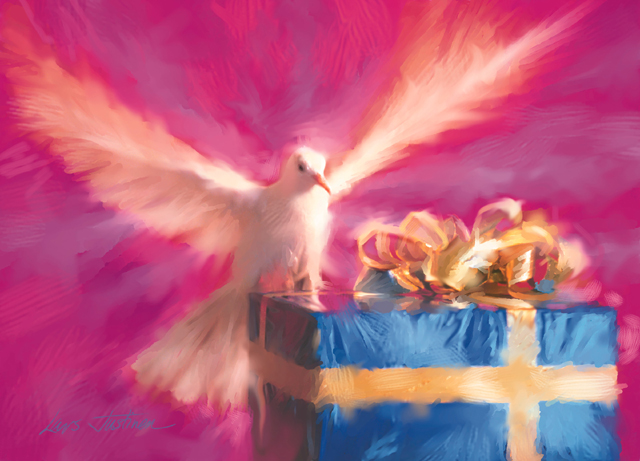 O que é que torna um crente rico? (Efésios 2:7-9)
A graça de Cristo
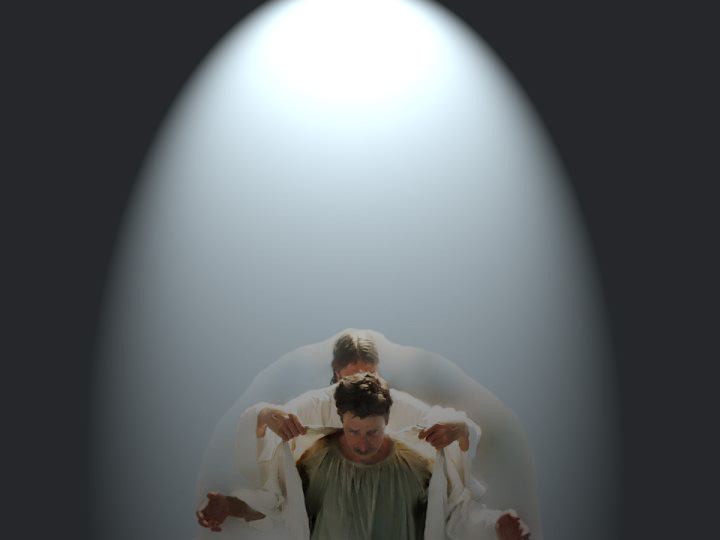 O que representam as vestes brancas? (ver Isaías 61:10)
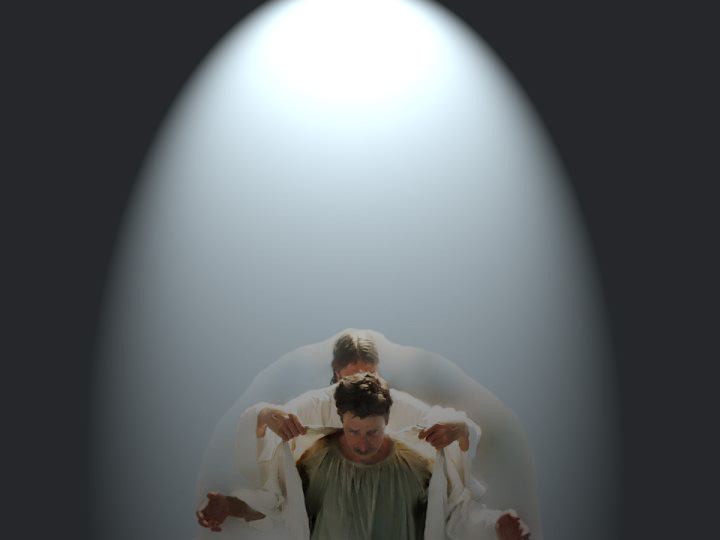 O que representam as vestes brancas? (ver Isaías 61:10) A Justiça de Cristo
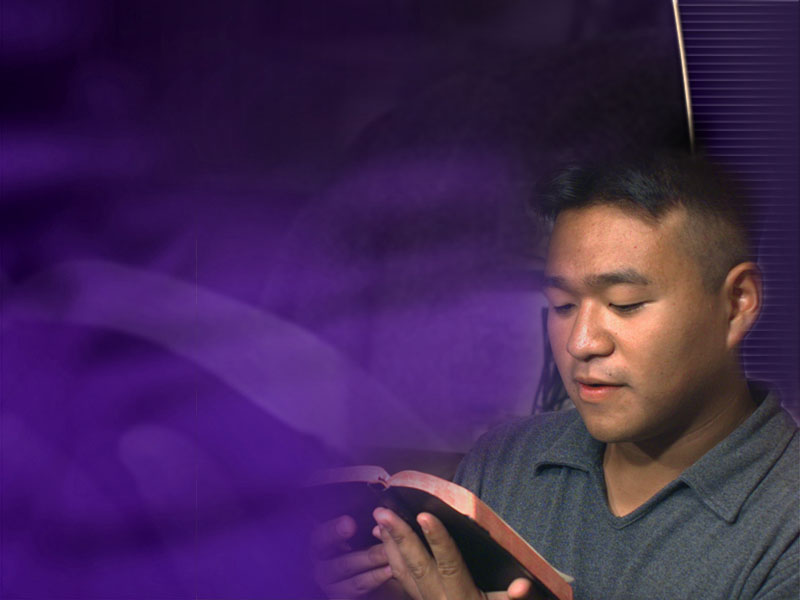 O que significa o colírio? (I Coríntios 2:9-14)
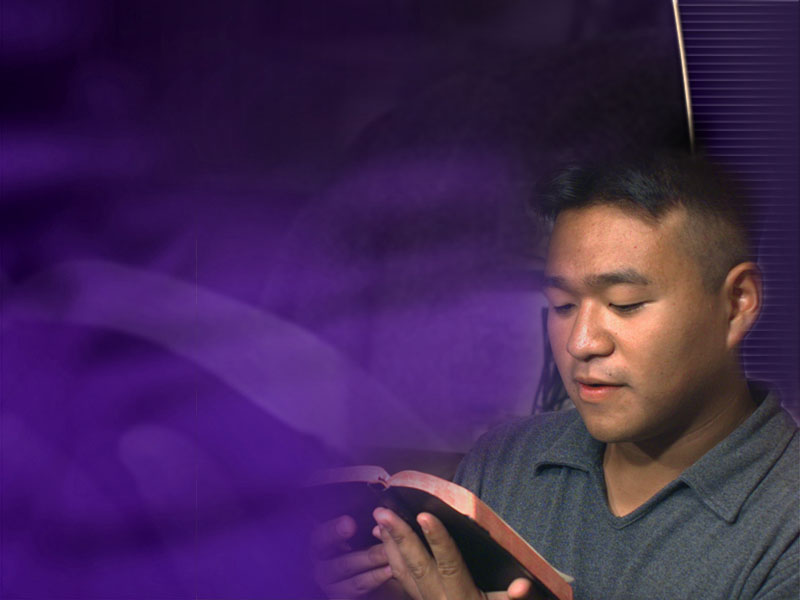 O que significa o colírio? (I Coríntios 2:9-14)O discernimento dado pelo Espírito Santo
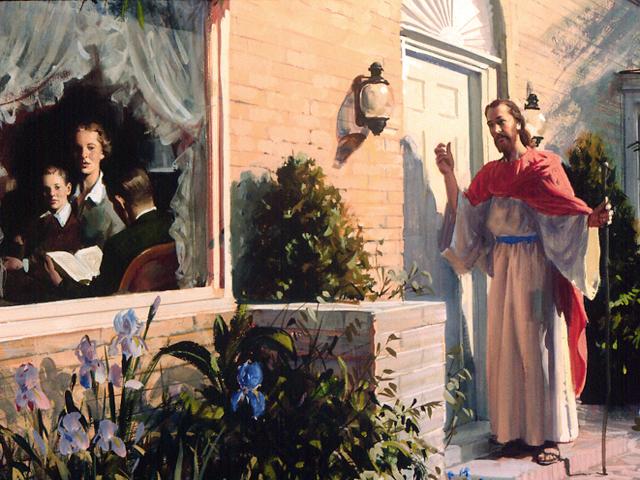